Parallellsesjon T 100-visjonen
- hva så?
0-visjonen - den egner seg først og fremst for trafikken
0-visjonen – Hva så?
2
Jeg tenker ofte på 0-visjonen i mitt daglige arbeid
0-visjonen – Hva så?
3
Påregnelig risiko, huff det er et komplisert begrep.
0-visjonen – Hva så?
4
Der jeg jobber snakker vi ofte om hva som er mulige alvorlige utfall for våre pasienter og hvordan vi kan unngå de
0-visjonen – Hva så?
5
«En trygg og sikker helse- og omsorgstjeneste, uten skade, for hver pasient og bruker, alltid over alt»
0-visjonen – Hva så?
6
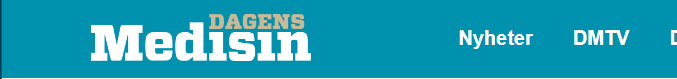 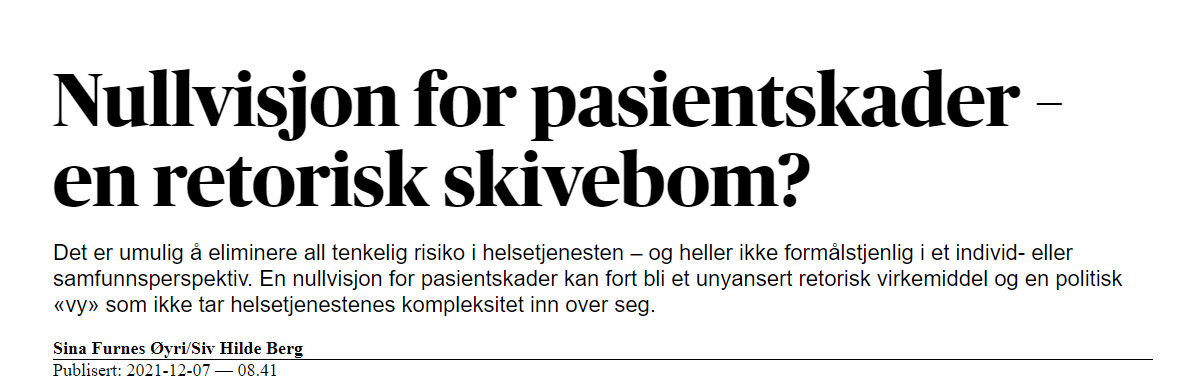 DM 7.12.21
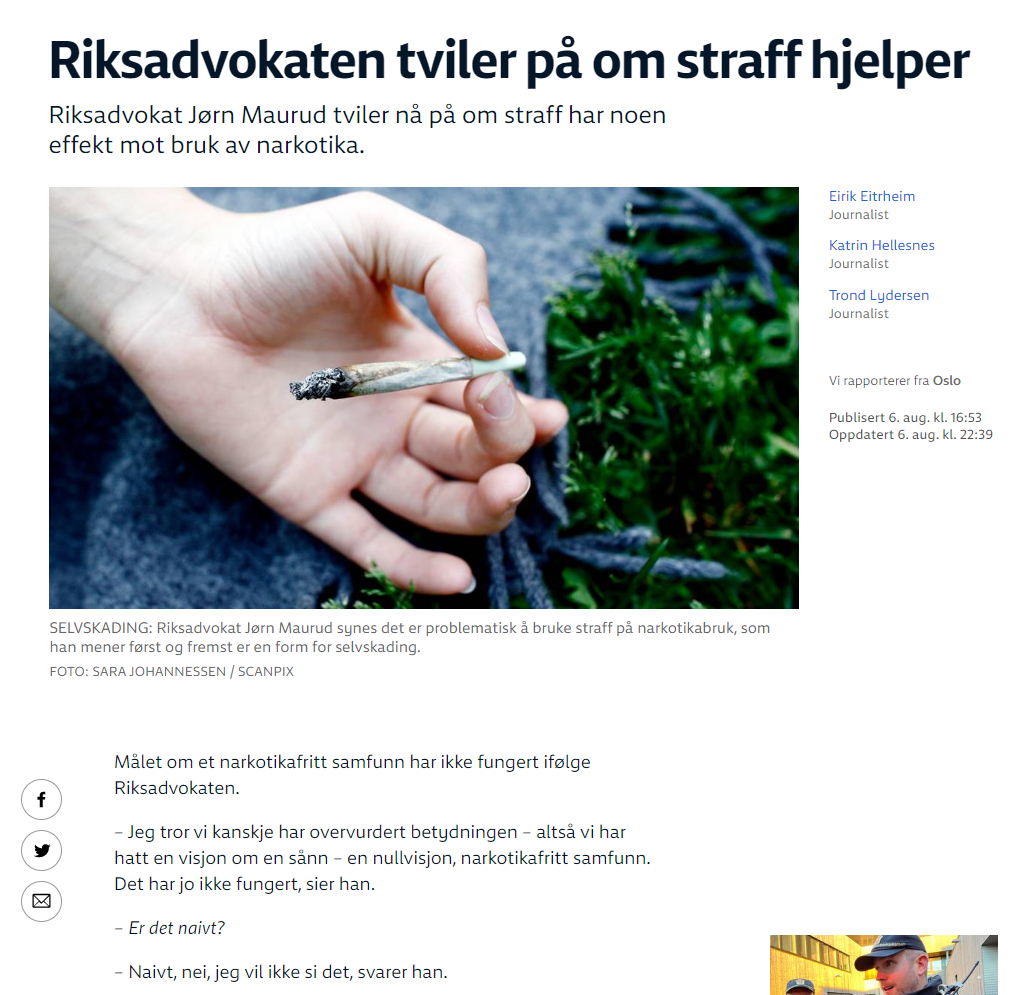 Aftenposten 22.12.22
Nrk.no 6.12.22
7
Tittel på presentasjon
8
Pål IdenDirektør i Ukom
«Nullvisjonen»
Kan vi forvente en helsetjeneste uten alvorlige uønskede hendelser?
Nullvisjonen
10
Eller
Kan vi forvente et samfunn uten alvorlige uønskede hendelser?
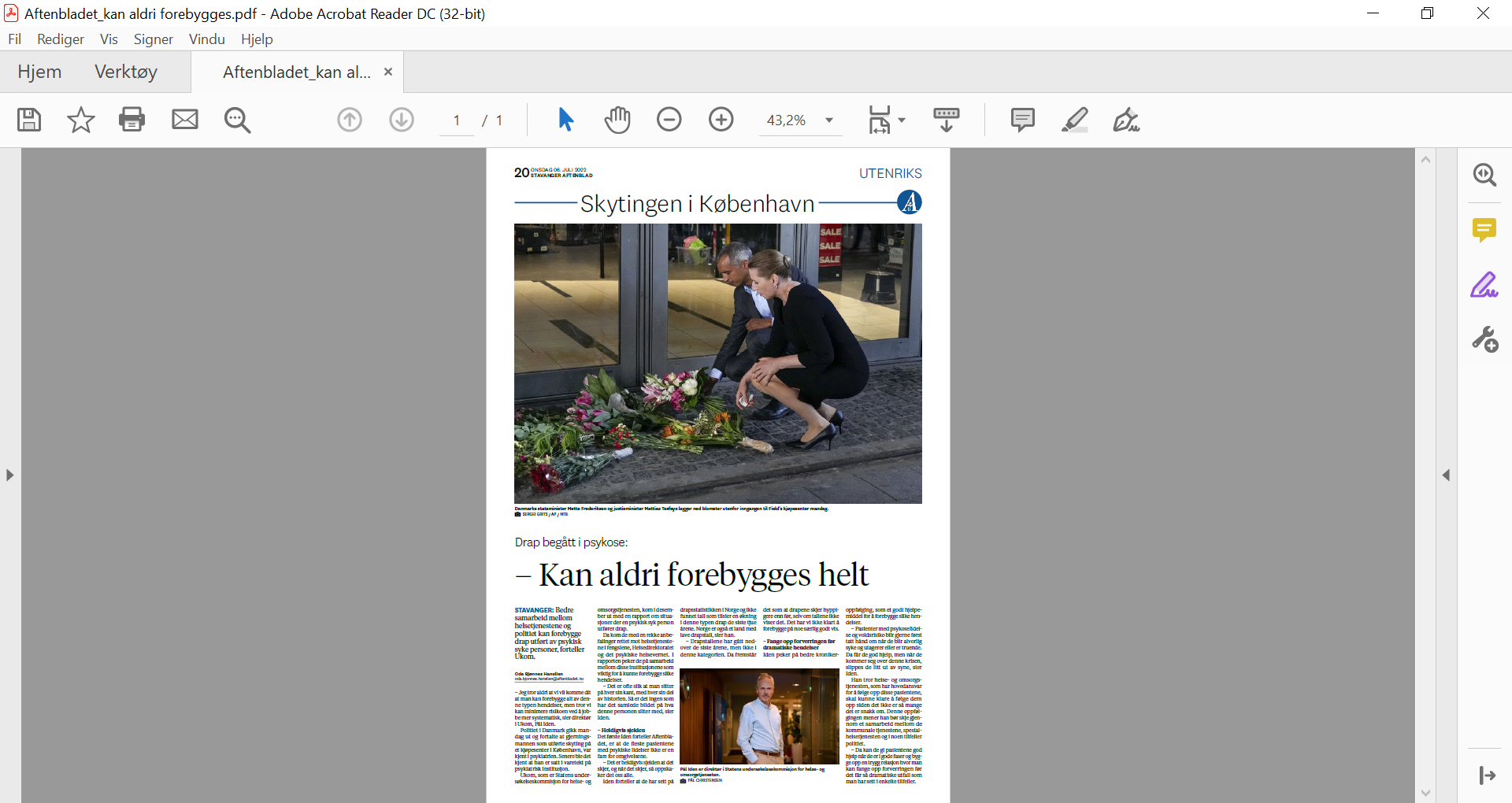 Stavanger Aftenblad6. juli 2022
Nullvisjonen
12
Noen begreper
Sikkerherhetstenkning
Systemperspektivet
Ukom – oppdrag – rolleforståelse – metode
Hvordan oppnå læring?
Tillit
Nullvisjonen
Avvik eller ulykke?
Påregnelig risiko
Faglig nysgjerrighet
Nullvisjonen
13
Nullvisjonen
Hva er en visjon
Visjon vs. mål
Når er nullvisjonen hensiktsmessig?
Nullvisjonen
14
Fra visjon til mål
Visjonen: å sikte høyt
Måloppnåelse: de små skritts kunst
Nullvisjonen
15
Unsplash, Thom Milkowic
Nullvisjonen 2.0
Er det viktig hvem som formulerer den?
Nullvisjonen
16
Altså:
Formulere våre egne mål

Hva er det som i alle fall ikke må skje hos oss?

(…og la oss begynne med det vi kan gjøre noe med)
Nullvisjonen
17
Alvorlige uønskede hendelser i helse- og omsorgstjenesten «Avvik» eller ulykke?
Undersøkelser
Ansvarsgransiking eller årsaksgransking?
Nullvisjonen
19
For å lære må vi stille de rette spørsmåleneIkke: hvemmen: hvorfor?
Påregnelig risiko
Nullvisjonen
21
Bilde fra istock
Påregnelig risiko
Begrep utledet på gruppenivå – men nyttig på individnivå?
Hemmende for læring?
Hva er påregnelige dødsfall i norske sykehus og kommuner?
Har tjenesten  selv og nasjonale kontrollmyndigheter et kunnskapsbasert forhold til begrepet påregnelig risiko?
Nullvisjonen
22
Alvorlige uønskede hendelser
Vi må erkjenne at de forekommer
Men skal vi bare godta dem?
Nullvisjonen
23
Kanskje må vi
…slutte å behandle så mange uvesentlige hendelser i «avvikssystemene»?

…og reflektere mer rundt (potensielt) alvorlige hendelser i «læringssystemene»?
Nullvisjonen
24
Mye å lære – også av påregnelige hendelser
Det er påregnelig at noen kan dø etter en tarmoperasjon, men hvorfor døde nettopp denne pasienten? Hva kan vi lære av denne hendelsen, slik at vi kan vi få ned risikoen for pasienter som gjennomgår en tarmoperasjon? 

Det er i dag påregnelig at noen rusavhengige dør av overdose. Men hva kan vi lære av at vi ikke klarte å forebygge en dødelig overdose hos nettopp denne pasienten?
Nullvisjonen
25
Faglig nysgjerrighet
Nysgjerrigheten - en kraft som har gått tapt i det rutinebaserte «avviksarbeidet»?
 

Nysgjerrigheten - et fellesgode
helsepersonell - leder - pasient - pårørende
Nullvisjonen
26
Sikkerhetstenkining
Lite utviklet i helsesektoren
Variasjon mellom fag og virksomheter
Noe å lære av andre bransjer?
Alt som ikke dreier seg om hvordan den enkelte utfører arbeidet sitt
Nullvisjonen
27
Helsefag
Sikkerhetsfag
Pasientsikkerhet
Brukererfaring
Fritt etter Batalden & Stoltz (1993)
Systemperspektivet
Hva er et system?
Mikrosystem
Mesosystem
Makrosystem
Nullvisjonen
29
Systemperspektiv
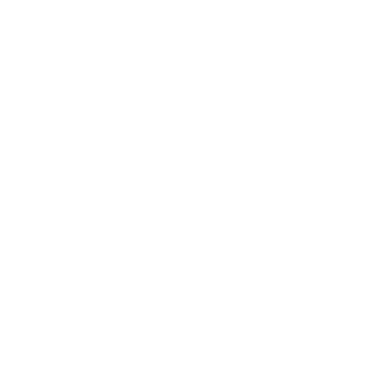 Makrosystem
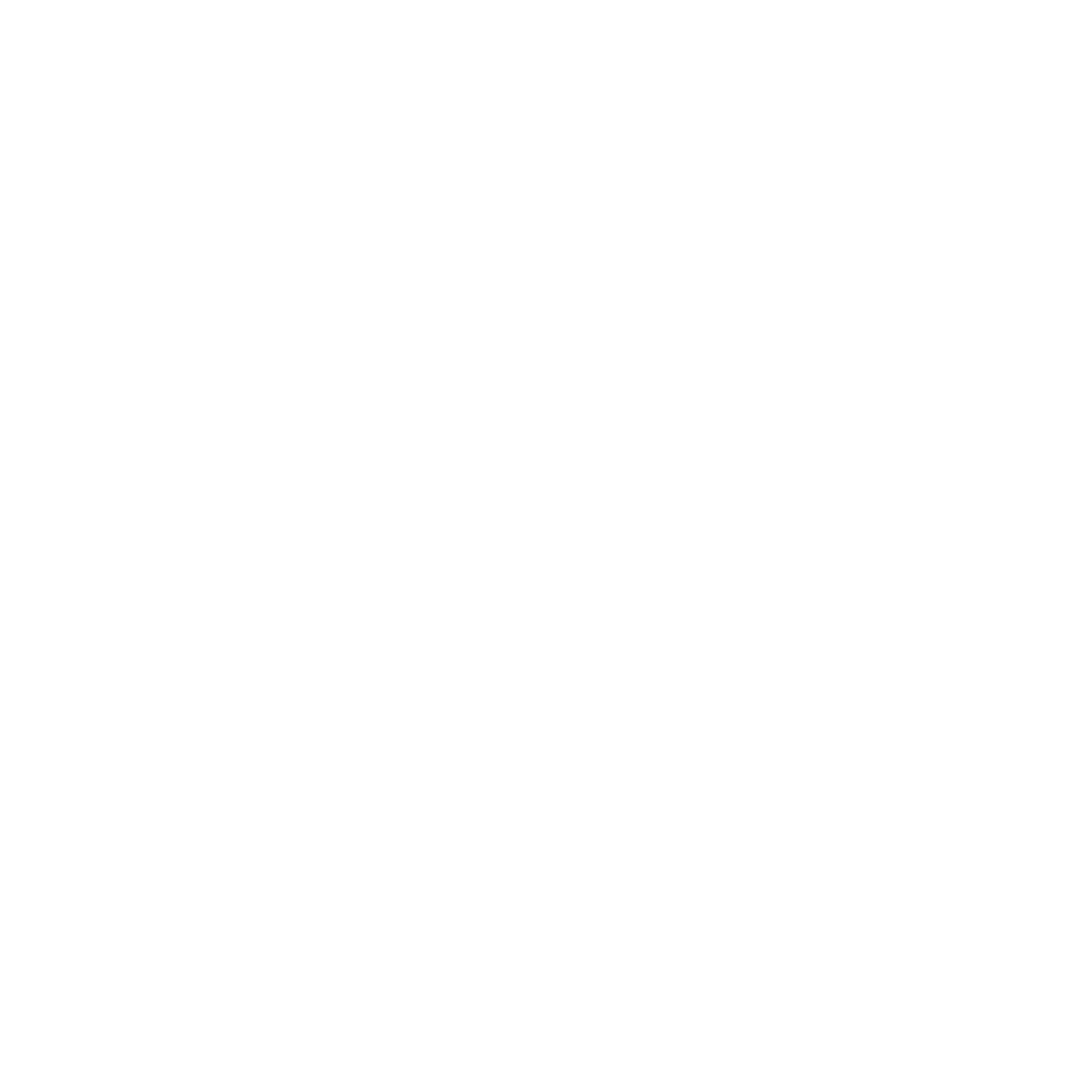 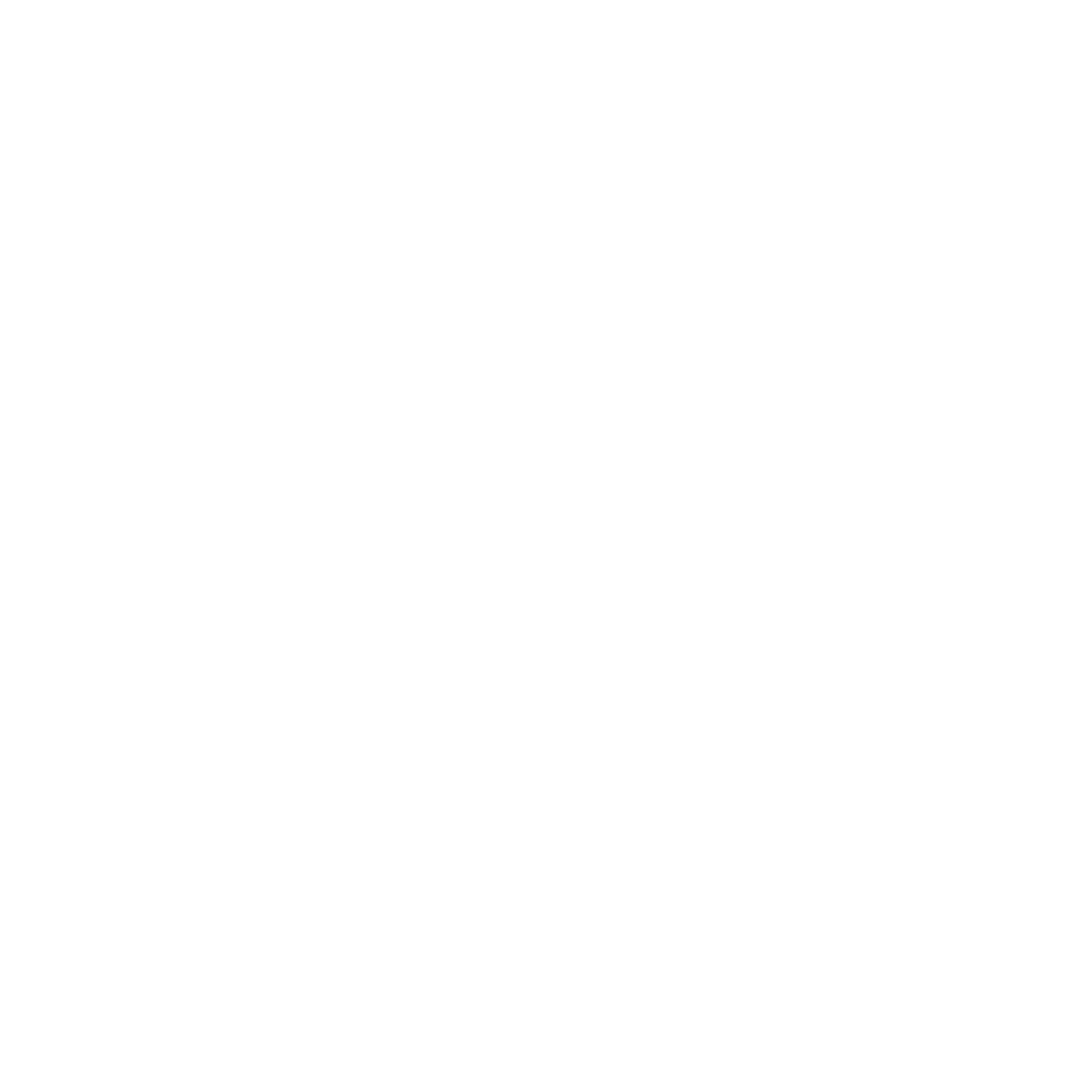 Ukom
Mesosystem
Kontroll
Mikrosystem
Ukoms oppdrag
Kan vi oppnå mer læring etter alvorlige uønskede hendelser i helse- og omsorgstjenesten?
Nullvisjonen
31
Et nasjonalt utsiktspunkt
Nullvisjonen
32
Bilde fra istock
Les våre rapporter på ukom.no
Nullvisjonen
33
Takk for oppmerksomheten
Pål Iden. Pal.iden@ukom.no / 94 83 91 90
Helse og overdoseteamet, Trondheim kommune       Kjetil KarlsenNora SkånøyRunar Koteng Frønes
Les om arbeidet i Trondheim kommune:https://www.nrk.no/norge/nullvisjonen-1.16034005
En død rusavhengig er en for mye!
Handlingsplan for overdoser Trondheim
Sikre god kontakt med risikogrupper og iverksetting av nødvendige tiltak
Mer åpenhet om overdoser og overdosedødsfall for å redusere stigma.
Styrke lavterskeltjenester, samarbeid og forebygge utenforskap. 
Flere boliger med tilpassede tjenester.
5. Styrke arbeidet med kosthold, psykisk og somatisk helse.
6. Sikre koordinerte og samtidige tjenester for overdoseutsatte.
7. Sikre koordinerte og samtidige tjenester for ungdom og unge voksne i risikogruppen.
8. Opprettelse av brukerrom i Trondheim.
9. Endre inntaksmåter ved switch.
10. Styrke kompetanse på overdosesituasjoner og hjerte- lungeredning.
11. Sikre tilgang og kompetanse på bruk av Ventisolve.
12. Sikre involvering og oppfølging av pårørende og etterlatte i alle aldre.
Kan det være sånn at
Trege trøndere - eller bare menneskelig tålmodighet?
Trege trøndere - akkurat treg nok til å være gode lyttere?
Trege trøndere - akkurat treg nok til å ikke hoppe på første og beste løsning?
Trege trøndere - men kjapp nok til å være på rett sted til rett tid!
What`s in it for us?
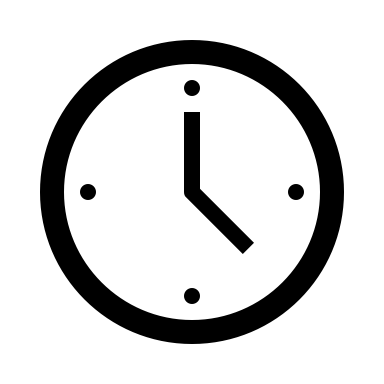 4 spørsmål, 4 minutter selvrefleksjon, 4 minutter deling med sidemann
Hva skal til for at en null-visjon skal være nyttig på din arbeidsplass?

Kan du peke på noen mulige alvorlige utfall som dere absolutt bør unngå der du arbeider?

Hvordan kan dere jobbe for å unngå disse?

Hva kan jeg gjøre allerede på mandag for å starte dette arbeidet
0-visjonen – Hva så?
43
Takk for deltakelsen!
Synnøve Serigstad 
synnove.serigstad@ukom.no